Hardening – Part 1
IT&C 515R – Applications of Cybersecurity Training
Tabletop Exercise: Hardening a Pre-Compromised Linux System
Your organization's security team has discovered indicators of compromise (IoC) on a Linux server hosting critical applications. The server is still operational, but forensic analysis suggests an attacker may have gained a foothold. The team must assess the extent of the compromise, contain the threat, and implement hardening measures to prevent further exploitation.
Objectives
Identify signs of compromise and determine attacker persistence.
Contain and mitigate the active threat while maintaining business continuity.
Harden the system to prevent future attacks.
Evaluate lessons learned and update security policies.
Group Activity
Get into groups of 2-3 and plan out how you would approach the initial hardening of the system
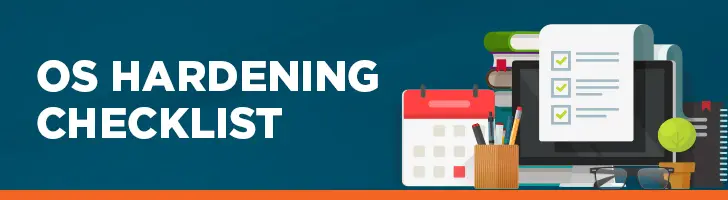 Critical Actions for a Compromised Machine
Words of Cauation
There are system files in Linux that may appear suspicious but are essential for the OS and critical processes. 
Deleting them without verification can break the system or disrupt functionality. 
Always confirm with your team or research online before removing a malicious file you suspect.